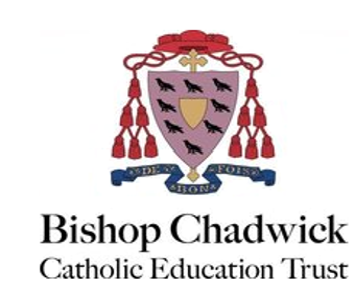 Reception Autumn Scheme of Learning
Reception
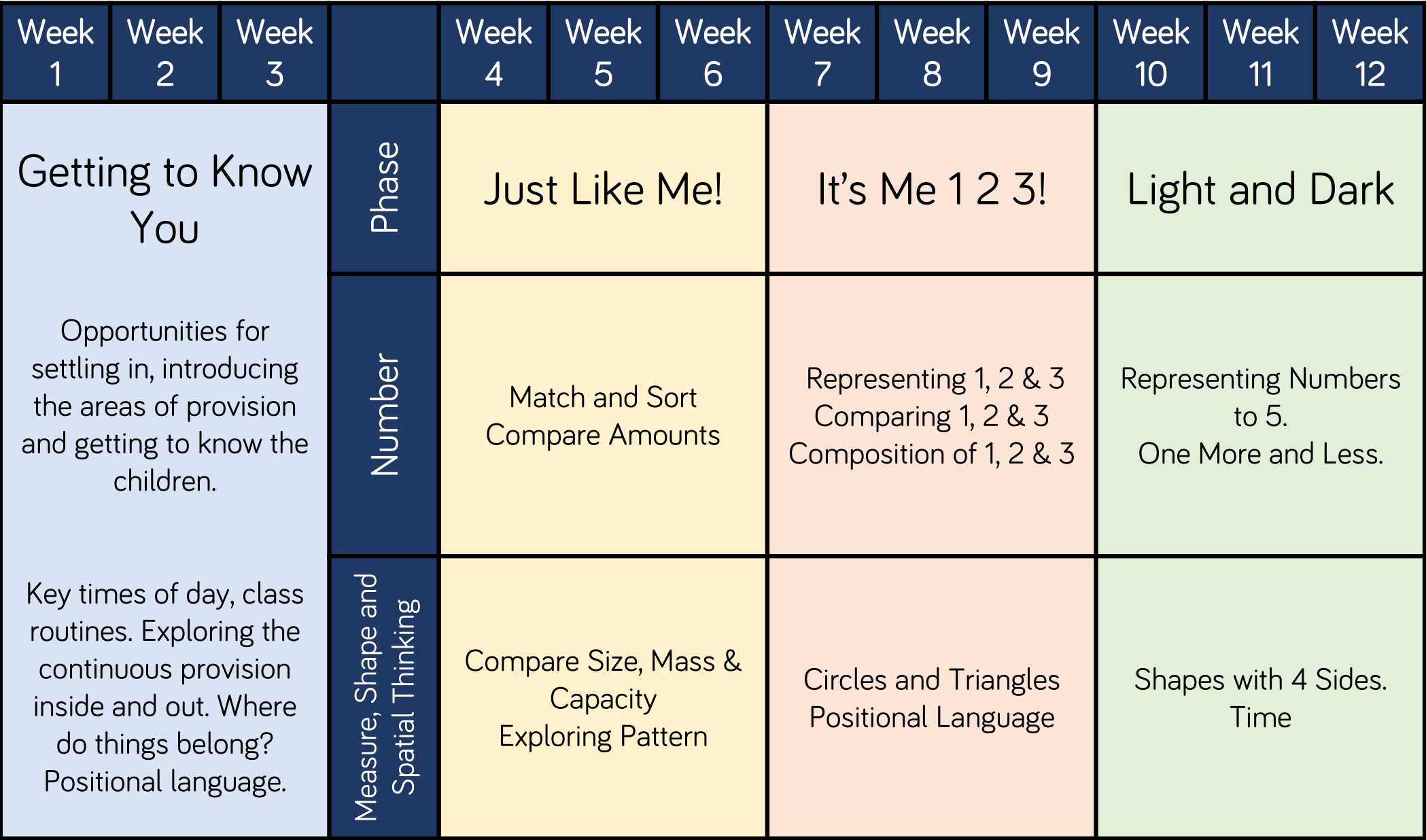